Система оценки образовательных результатов в ООП СОО
Цыганкова П.В., зав. отделом ФГОС 
ГАУ ДПО СОИРО
Использованы материалы Демидовой М.Ю., д.п.н.
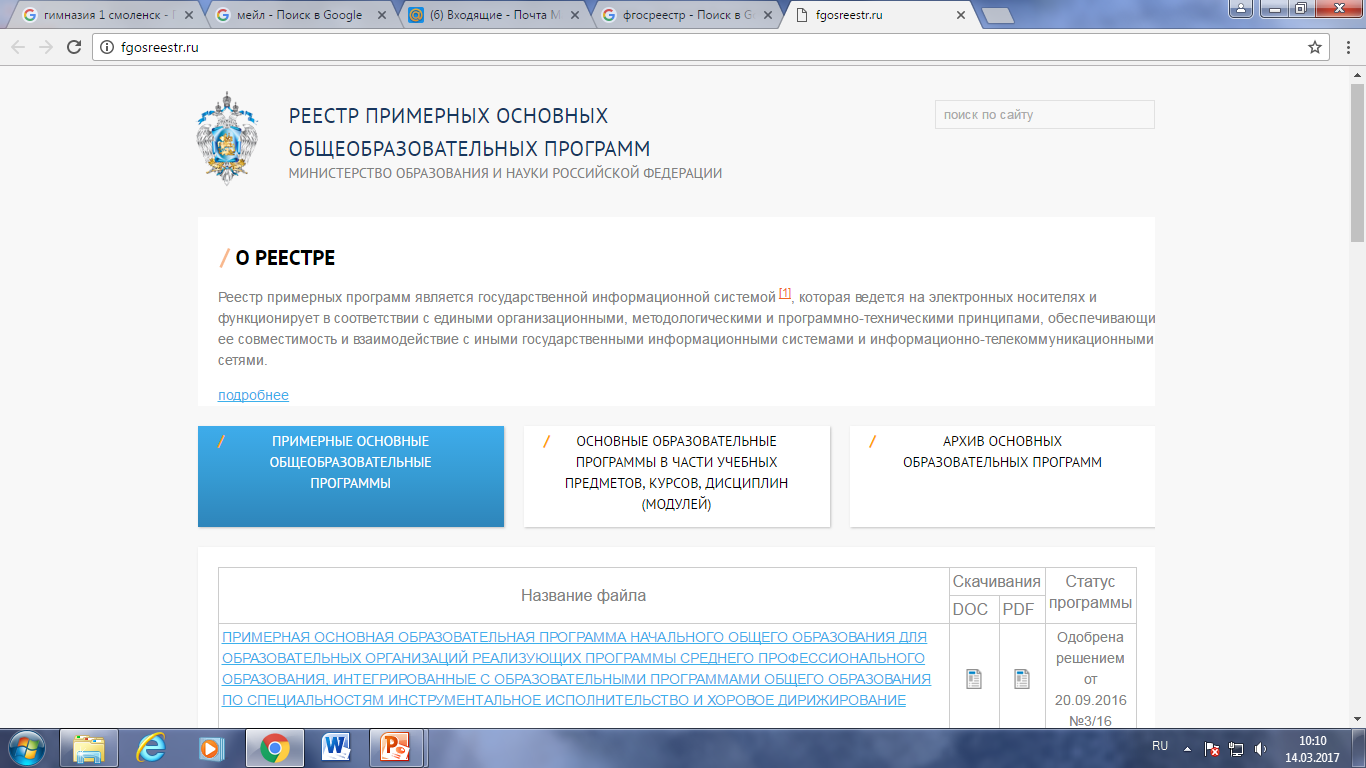 Раздел 1.3 ПООП СОО«Система оценки достижения планируемых результатов  основной образовательной программы СОО»
Основополагающие документы:
Закон «Об образовании в РФ» (статьи 58, 59, 95) 
ФГОС СОО (требования к системе оценки,  раздел 3, п. 18.1.3)
Разделы 1.3 ПООП НОО и ООО (преемственность систем оценки)

Структура:
Общие положения
Особенности оценки личностных, метапредметных и предметных результатов
Организация и содержание оценочных процедур
Направления оценочной деятельности
оценка образовательных достижений обучающихся на различных этапах обучения как основа их промежуточной и итоговой аттестации, а также основа процедур внутреннего мониторинга образовательной организации, мониторинговых исследований муниципального регионального и федерального уровней

оценка результатов деятельности педагогических кадров как основа аттестационных процедур

оценка результатов деятельности образовательной организации как основа аккредитационных процедур
Внутренняя оценка
(стартовая диагностика, текущая и тематическая оценка, промежуточная и итоговая аттестация, портфолио)
Внешняя оценка
(государственная итоговая аттестация, мониторинговые исследования и оценочные процедуры федеральногого, регионального и муниципального уровней)
Системно-деятельностный подход
Основа кодификатора — требования к результатам обучения, выраженные в деятельностной форме (планируемые результаты)

 Предмет оценки — способность к решению  учебно-практических и учебно-познавательных  задач

 Функция оценки — контроль достижения планируемых результатов, коррекция  технологий обучения
Системно-деятельностный подход
Требования ФГОС
Операционализация планируемых результатов
Задания
Итоговые планируемые результаты (ПООП)
Промежуточные планируемые результаты (рабочая программа)
Контрольно-оценочная деятельность  учителя
Описание особенностей оценки по предмету:

список планируемых результатов с указанием этапов их формирования и способов оценки 

требования к выставлению отметок за промежуточную аттестацию (при необходимости – с учетом степени значимости отметок за отдельные оценочные процедуры)

график контрольных мероприятий
Системно-деятельностный подход
Операционализация планируемых результатов
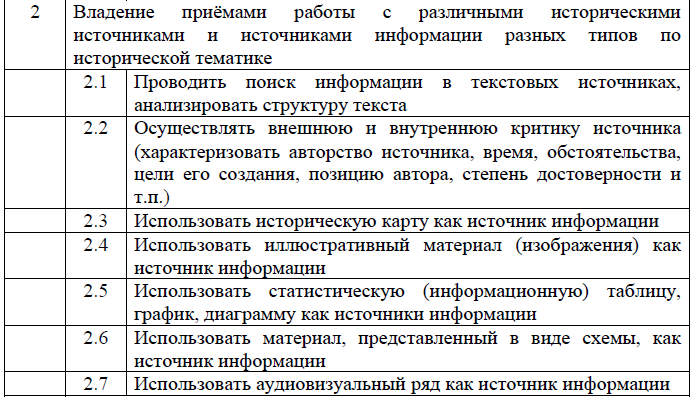 Формирование системы заданий
[Speaker Notes: Слайд 11
На слайде приведен пример операционализации для одного из планируемых результатов. В результате этой процедуры выделено три умения. Для каждого из этих умений создаются разные модели заданий. Каждая из моделей позволяет конструировать задания, проверяющее это умение на разных элементах содержания.]
Уровневый подход
Уровневый подход к содержанию оценки:
 структура планируемых результатов:
общецелевой блок
 «Выпускник научится» 
«Выпускник получит возможность научиться». 
СОО – программы базового и углубленного уровней




Уровневый подход к представлению и интерпретации результатов - фиксация уровней достижения обучающимися планируемых результатов: 
базового уровня  (достижение требований ФГОС)
 уровней выше и ниже базового.
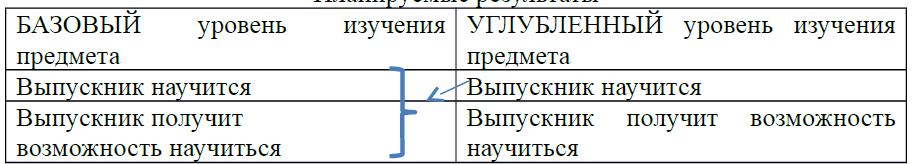 Уровневый  подход.
Описание уровня сложности заданий
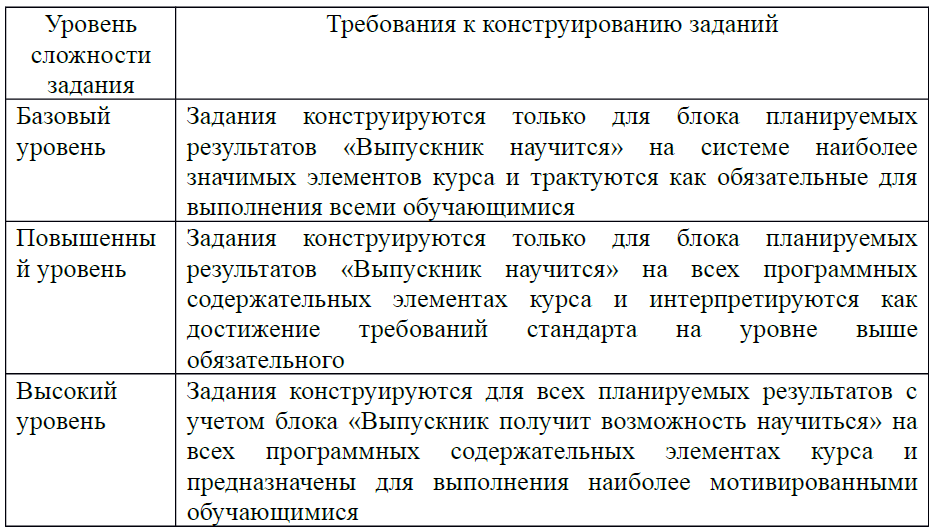 Комплексный подход:  оценка комплекса результатов, комплекс процедур
Оценочные процедуры
Стартовая диагностика
стартовая диагностика метапредметных результатов в начале 10 класса

Текущая оценка
формирующая
диагностическая
разнообразие методов и форм

Тематическая  оценка, промежуточная аттестация
оценка уровня достижения промежуточных планируемых результатов
выбор методов – оценка всей совокупности планируемых результатов
установление границы достижения базового уровня
Оценочные процедуры
Итоговая аттестация
Предметные результаты: форма итоговой работы устанавливается ОО (в письменной форме, с  устной частью, с практической частью; в устной форме, часть портфолио)

Метапредметные результаты: индивидуальный проект или учебное исследование (приоритетная форма)
Способы оценки метапредметных результатов обучения
Наблю-дение за проектной деятель-ностью
Измери-тельные материалы
Компью-терное тестиро-вание
Итоговый проект как оценка достижения метапредметных результатов обучения
Критерии:

Предметные результаты: умение раскрыть содержание работы, грамотно и обоснованно в соответствии с рассматриваемой проблемой/темой использовать имеющиеся знания и способы действий
Познавательные УУД: способность к самостоятельному приобретению знаний и решению проблем, проявляющиеся в умении поставить проблему и сформулировать основной вопрос исследования, выбрать адекватные способы ее решения и т.п. 
Регулятивные УУД: умение самостоятельно планировать и управлять своей познавательной деятельностью во времени; использовать ресурсные возможности для достижения целей; осуществлять выбор конструктивных стратегий в трудных ситуациях
Коммуникативные УУД: умение ясно изложить и оформить выполненную работу, представить её результаты, аргументированно ответить на вопросы.
Разработка учебного плана ОО в соответствии с требованиями ФГОС СОО. Формирование индивидуальных образовательных траекторий обучающихся
Структура УП
2170 – 2590 часов за 2 года (31 – 37 ч в нед)
9 (10) учебных предметов
Выполнение индивидуального (ых) проекта (ов) в течение 1 – 2 лет
Могут быть: факультативы, элективы
Выбор обучающегося
Обязательные предметы
Русский язык и литература
Иностранный язык
Математика
История или Россия в мире
Физическая культура
ОБЖ
Формирование УП
Учебный план СОО (соц-эконом)
Индивидуальный учебный план
Основные направления и содержание деятельности ОО по разработке
Примеры анкет для обучающихся
Пример ИУП
Методические рекомендации по разработке и реализации индивидуальных учебных планов – сайт СОИРО – ФГОС – Это актуально
http://www.dpo-smolensk.ru/fgos/eto-aktualno1.php
Спасибо за внимание!